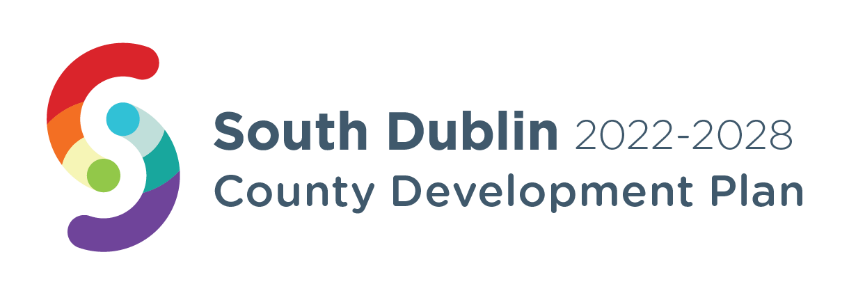 Clondalkin – Local Area Plan
SPC Meeting 29th September 2022
County development Plan Context
Objectives: QDP14 -  3  and EDE4 - 14
“To prepare a LAP for Clondalkin, the extent of the boundary to be defined, which will be guided by the Local Area Plans Guidelines for Planning Authorities, 2013 (Department of the Environment, Community and Local Government) or any superseding guidelines and which will incorporate:
A vision for the development of Clondalkin
Wider urban design principles
Framework plans for larger infill sites
A Conservation Plan 
A local Green Infrastructure strategy derived from the County GI Strategy 
Transport movement study.”
requirements of local area plans
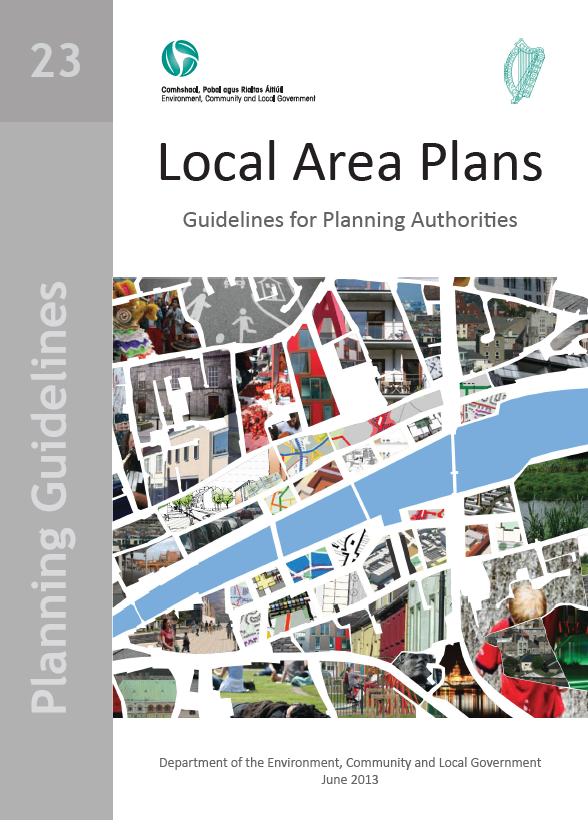 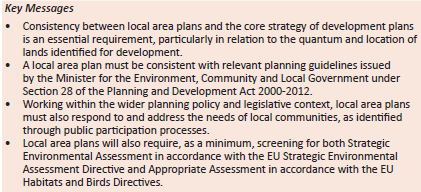 Why Prepare a Local Area Plan for Clondalkin?
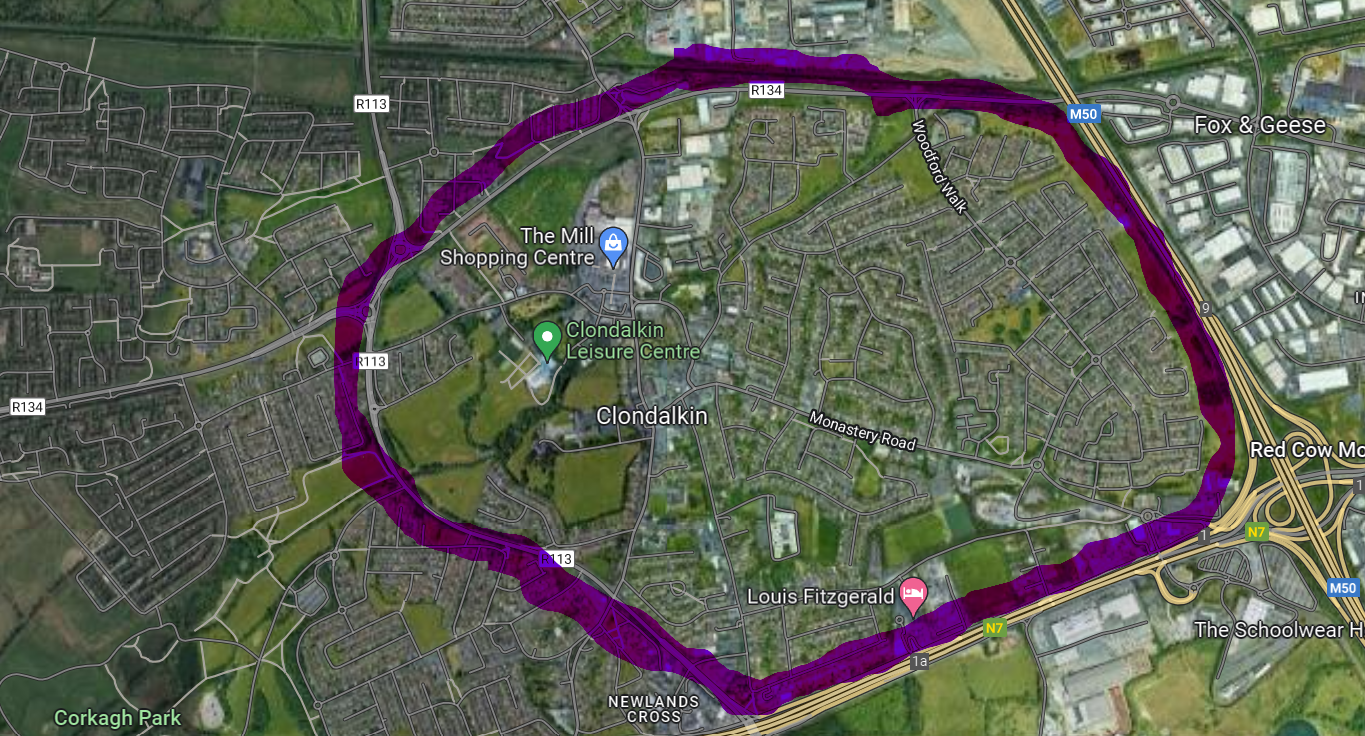 Boundary of LAP???
Provisional Timeframe
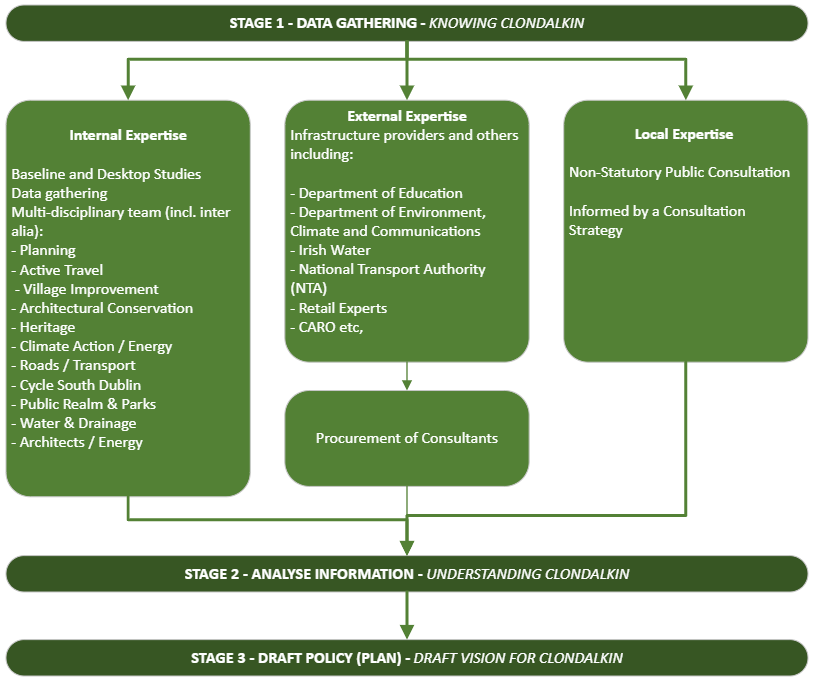 Preliminary Stages in the Preparation of Plan – Non- statutory
Stage 1 – Knowing Clondalkin
Stage 2 – Understanding Clondalkin
Stage 3 – Draft Vision for Clondalkin
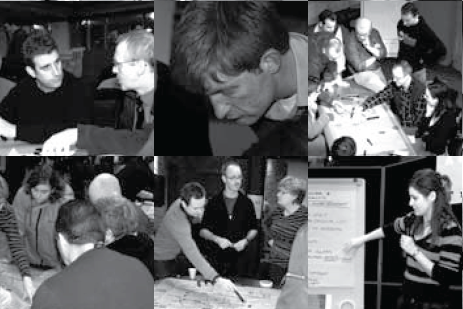 Public consultation
Consultation Plan will be developed Q1 2023
There will be early, informal  engagement with multiple stakeholders to inform the Draft Plan
There will also be statutory formal public consultation on the Draft Plan
Delivery
a. Identify projects that the Council can deliver
Parks/public realm
Village Design
Conservation 
Transport improvements 
Active Travel & Cycle South Dublin
Decarbonization projects
[Speaker Notes: Built Heritage Investment Schemes - grant scheme to support the repair and conservation and repair of privately owned properties that are protected under the Planning and Development Act 2000
Historic Structures Fund - assists with works to safeguard historic structures in urgent need of repair to help prevent the loss or deterioration of Ireland’s architectural heritage]
Clondalkin LAP
Will respond to objectives in the adopted County Development Plan
Will ensure that Cllrs, the SPC and ACM are kept informed and can inform the draft plan through the consultation and preparatory process
Will involve the local community and stakeholders through a consultation strategy involving public consultation
Will examine funding models for identified capital projects
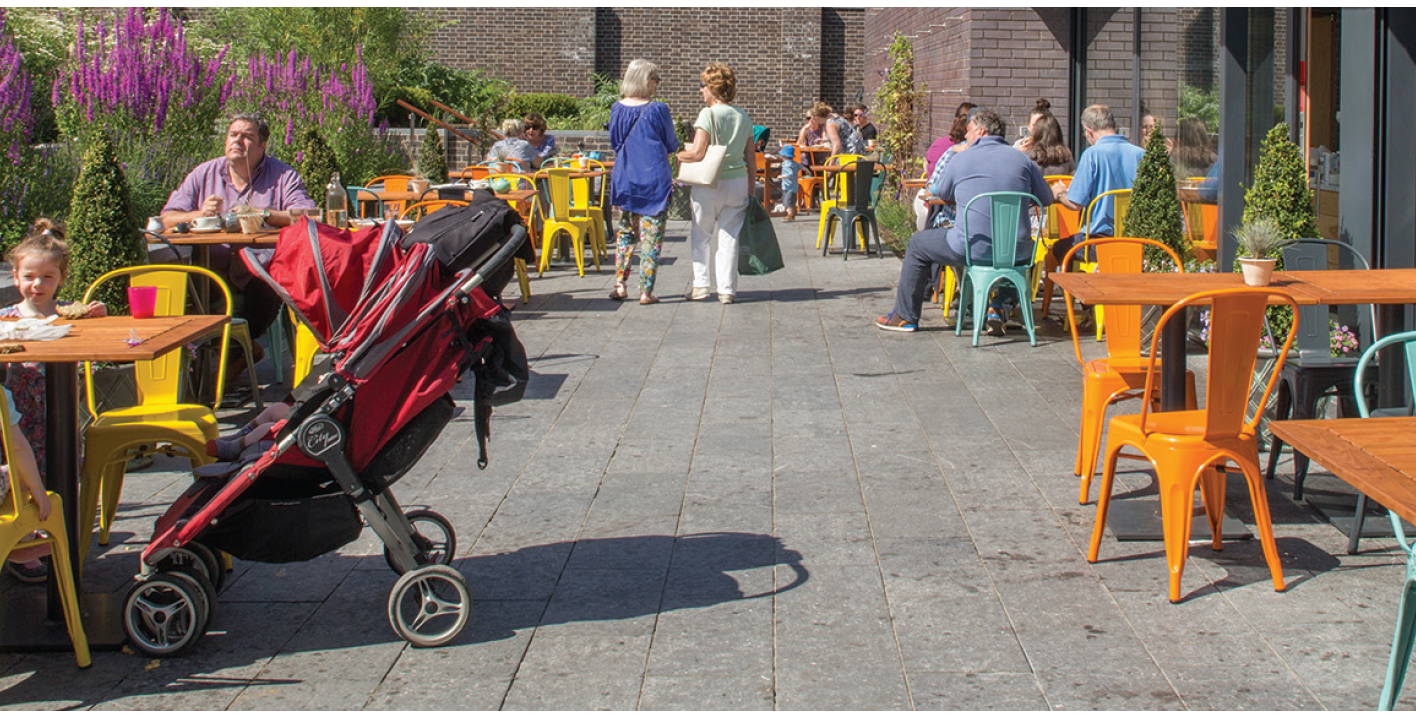